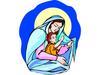 Mary and Elizabeth
A choral reading based on
Luke 1: 39-55
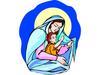 NARRATOR:After Gabriel’s announcement to her, Mary got ready and hurried to a town in the hill country of Judea, where she entered Zechariah's home and greeted Elizabeth.
NARRATOR:When Elizabeth heard Mary's greeting, the baby leaped in her womb, and Elizabeth was filled with the Holy Spirit.
ELIZABETH:Blessed are you among women, and blessed is the child you will bear! But why am I so favored, that the mother of my Lord should come to me?
ELIZABETH:As soon as the sound of your greeting reached my ears, the baby in my womb leaped for joy.
ELIZABETH:Blessed is she who has believed that what the Lord has said to her will be accomplished.
MARY:  My soul glorifies the Lord     and my spirit rejoices in God my Savior,   for he has been mindful       of the humble state of his servant. AUDIENCE:We are all God’s servants!
MARY:     From now on all generations will call me blessed,     for the Mighty One has done great things for me—       holy is his name. AUDIENCE:Holy is his name!
MARY:  His mercy extends to those who fear him,       from generation to generation.  He has performed mighty deeds with his arm.AUDIENCE:Our God is a mighty God!
MARY:       He has scattered those who are proud in their inmost thoughts.  He has brought down rulers from their thrones       but has lifted up the humble.  He has filled the hungry with good things       but has sent the rich away empty.AUDIENCE:He fills us with good things!
MARY:    He has helped his servant Israel,       remembering to be merciful  to Abraham and his descendants forever, even as he said to our fathers.AUDIENCE:Our God is merciful!
NARRATOR: Mary stayed with Elizabeth for about three months and then returned home.
Presented by:Fools for ChristRoyalty free Christian Drama skits and scripts can be found at theFools for Christ website athttp://mysite.verizon.net/vze4p7te/foolsforchrist